289. Cristo Acoge Al Pecador
Al que en busca de la luz,
Vague ciego y con temor,
Lo recibe el buen Jesús
En los brazos de su amor.

Coro:
Volveremos a cantar,
Cristo acoge al pecador;
Claro hacedlo resonar:
Cristo acoge al pecador.
2. A sus pies descansarás;
Ejercita en Él tu fe;
De tus males sanarás;
A Jesús, tu Amigo, ve.

Coro:
Volveremos a cantar,
Cristo acoge al pecador;
Claro hacedlo resonar:
Cristo acoge al pecador.
3. Hazlo, porque así dirás:
“Ya no me condenaré;
Ya la ley no pide más;
La cumplió Jesús, lo sé”.

Coro:
Volveremos a cantar,
Cristo acoge al pecador;
Claro hacedlo resonar:
Cristo acoge al pecador.
4. Acogerte prometió,
Date prisa en acudir,
Necesitas, como yo;
Vida, que Él te hará vivir.

Coro:
Volveremos a cantar,
Cristo acoge al pecador;
Claro hacedlo resonar:
Cristo acoge al pecador.
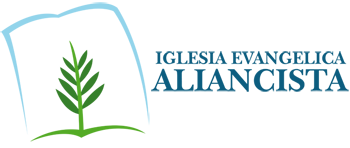